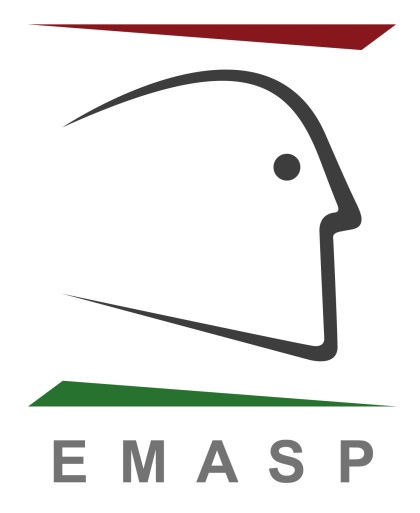 Empatia e Comunicação no ambiente de Trabalho 


Jorge Mattoso
Jorge Mattoso


Funcionário público municipal efetivo da PMSP, na carreira de Assistente de Gestão de Políticas Públicas desde 1987.

Atualmente, em exercício no CRAS/SMADS Guaianazes.

Bacharel em Administração de Empresas pela UNICID. 
Pós graduando em Gestão Pública Municipal pela UNIFESP
Mestre em Reiki Tradicional e Xamânico
Felicidade  vem antes do Sucesso
Quando eu conseguir “X” coisa, serei feliz...

Sucesso versus Felicidade
Treine seu cérebro para ser otimista
Como ?
1 – Hábitos
2 – Gratidão
3 – Exercícios Físicos
Seja Grato
Caia pra Cima e NÃO Desista
Problemas são desafios e não ameaças...

...após a resolução, ficamos mais fortes !
Fortaleça suas Conexões
Não abandone os amigos

Não pare de socializar
Para por tudo em prática, regra dos 20 segundos
Torne o hábito POSITIVO!

O mesmo acontece com o negativo....
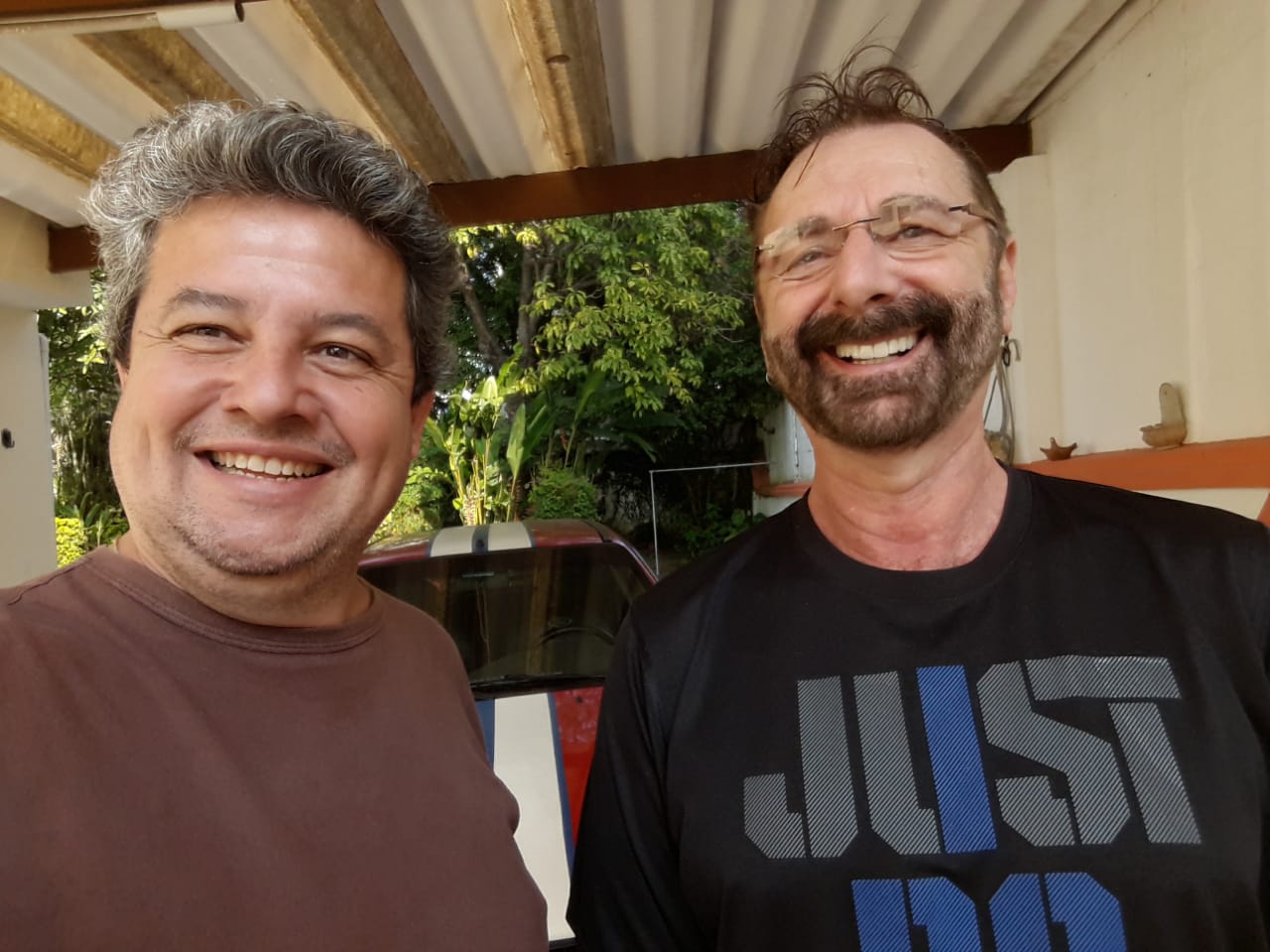 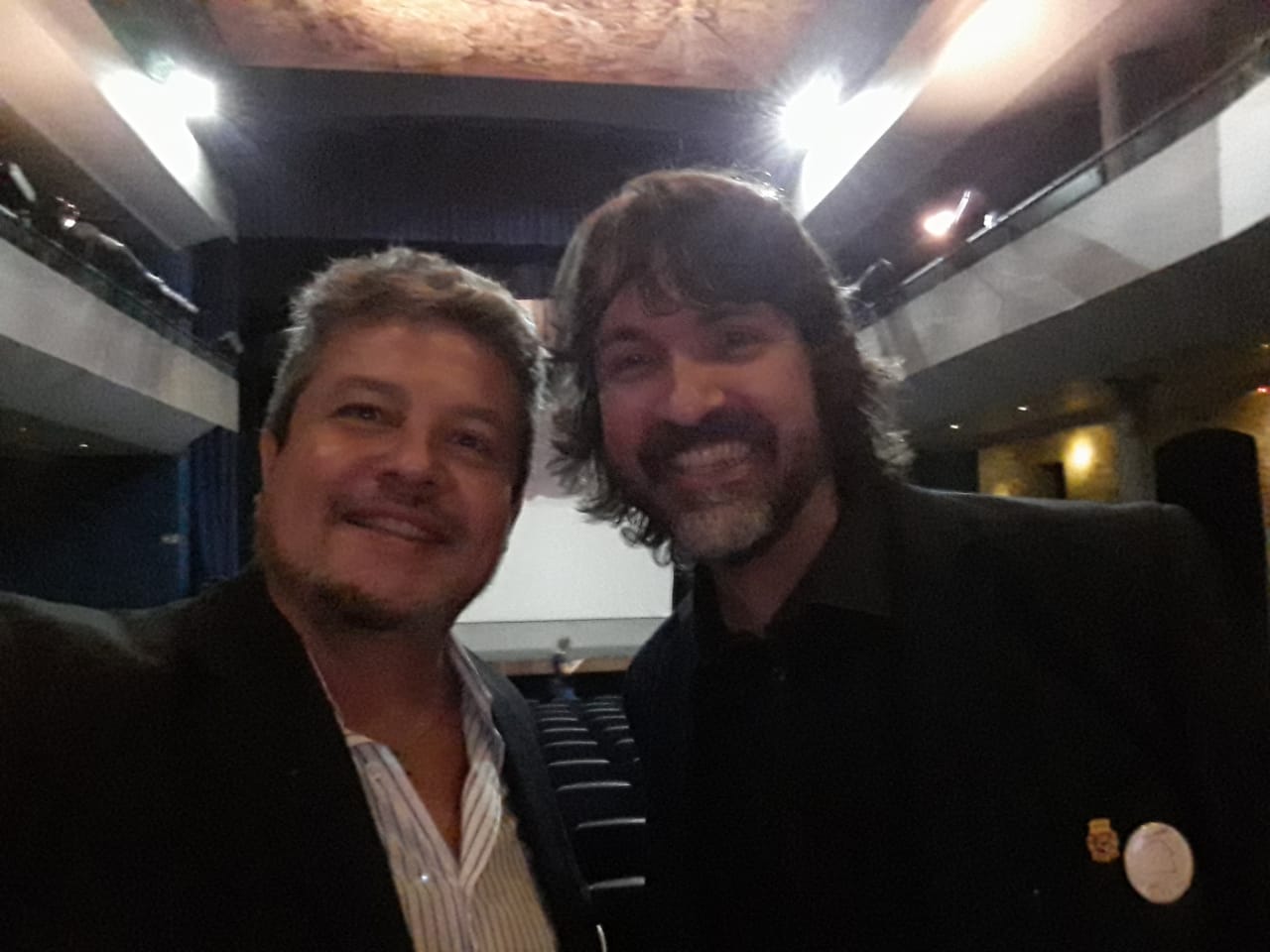 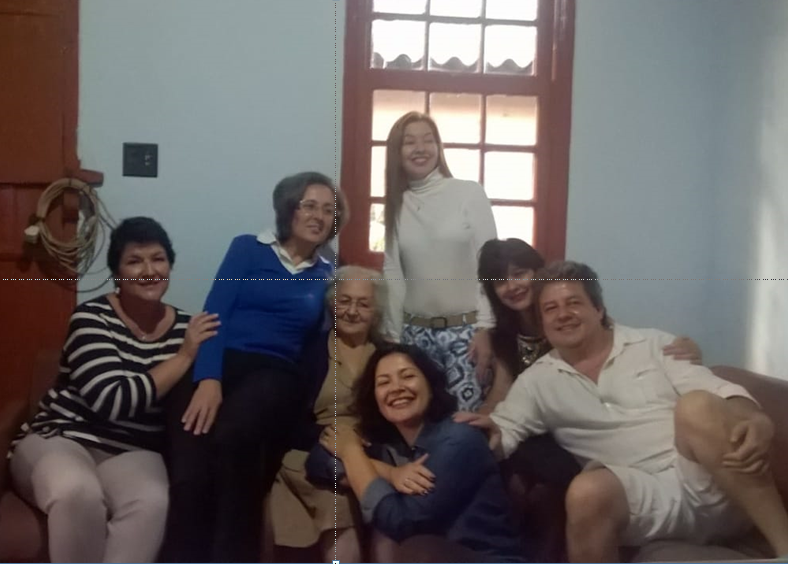 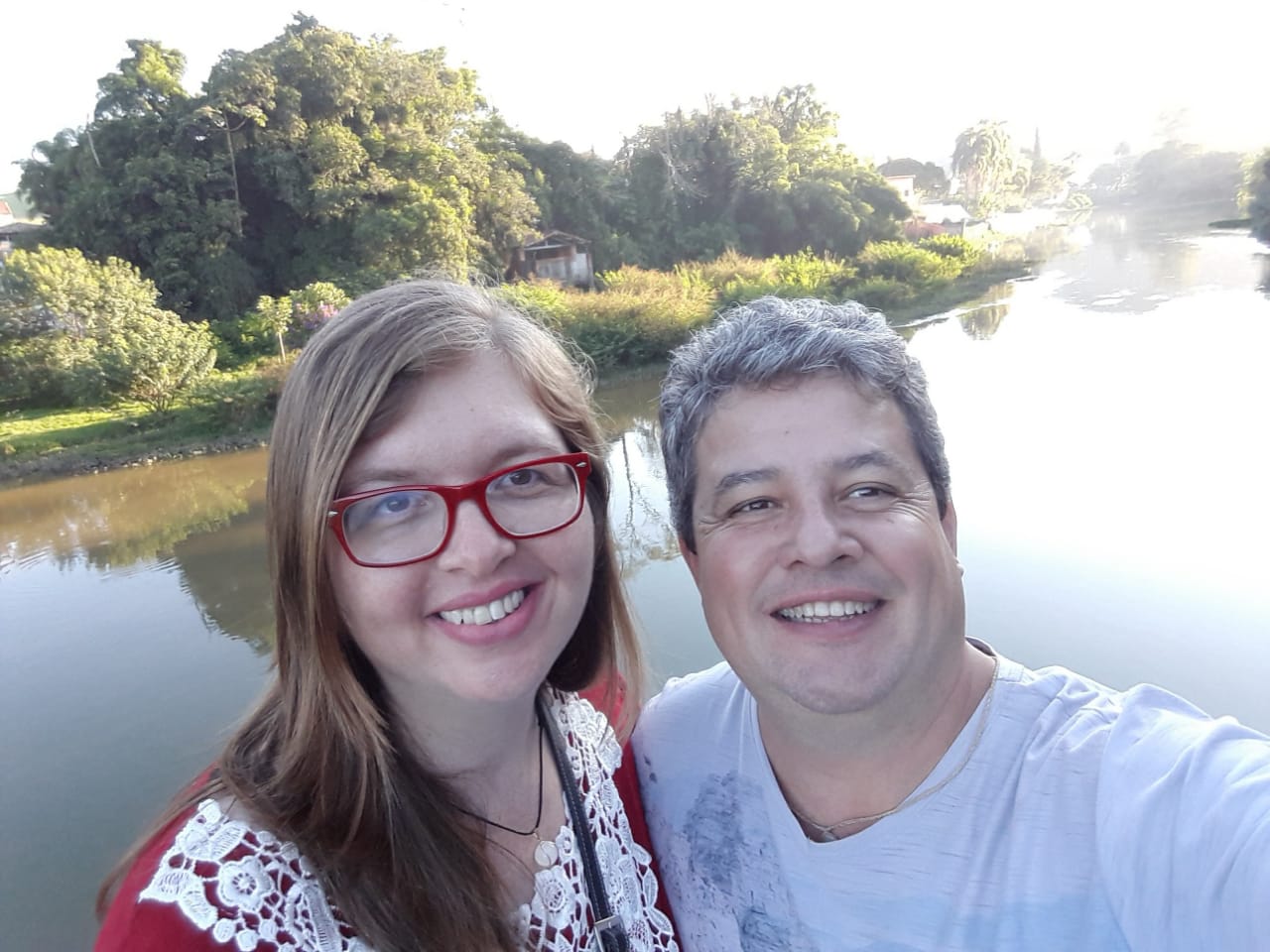